Областное совещание с участниками проекта адресной методической помощи 500+
Взаимодействие всех участников проекта 500+ в системе преодоления  выявленных рисков.
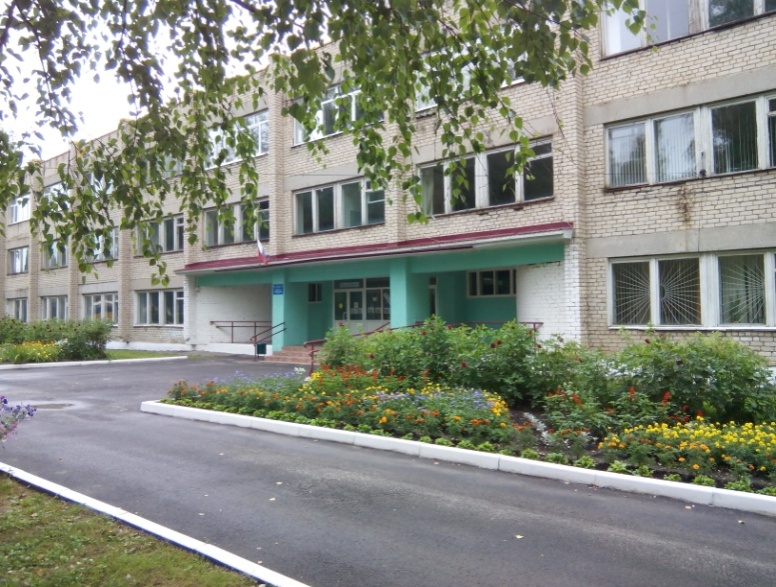 МБОУ «Тургеневская СОШ» Меленковского района Владимирской области
7 октября 2021 года
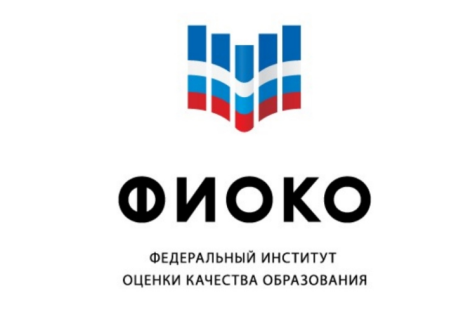 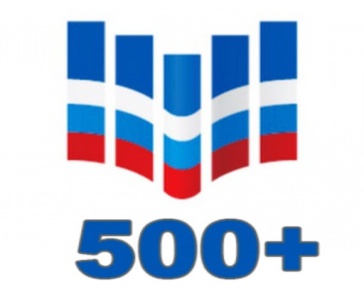 Алгоритм взаимодействия участников проекта 500+
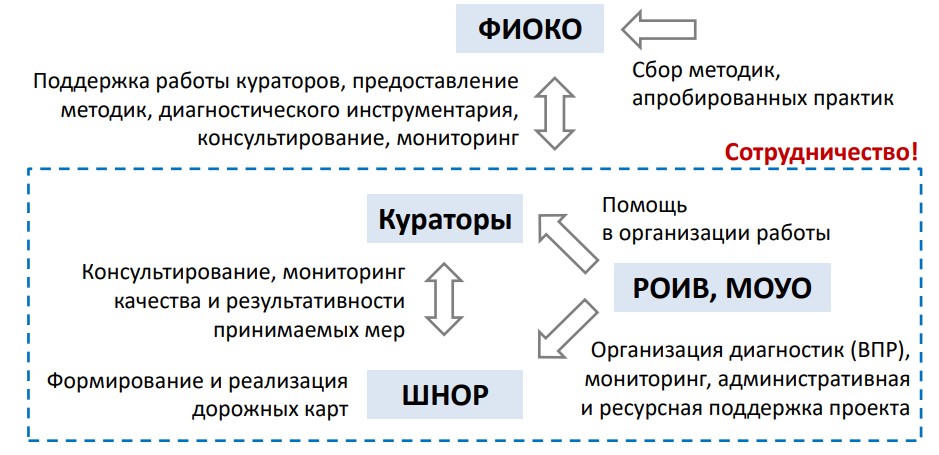 Алгоритм взаимодействия участников проекта 500+
Консультирование школы при формировании и реализации  программы развития школы,  дорожной карты
Куратор
Помощь в разработке мер  поддержки школы

Помощь в обеспечении
инфраструктуры и ресурсов

Мониторинг хода реализации
программ развития
Формирование и реализация  программы развития школы,  дорожной карты;
Формирование внутришкольных  механизмов преодоления факторов  риска;

Включение школьного коллектива в совместную деятельность по преодолению рисков
Мониторинг и оценка качества и результативности принимаемых мер в рамках реализации дорожной карты
Заполнение ИС МЭДК
Муниципальный
координатор
Школа
Нормативные документы:
Шаги работы куратора
Изучение  сайта  образовательной организации:
Этапы совместной работы
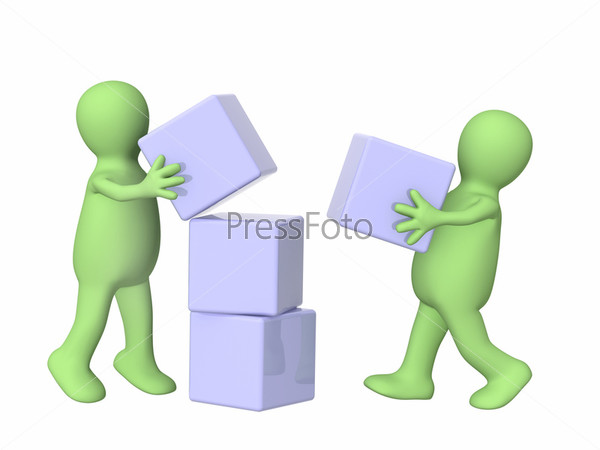 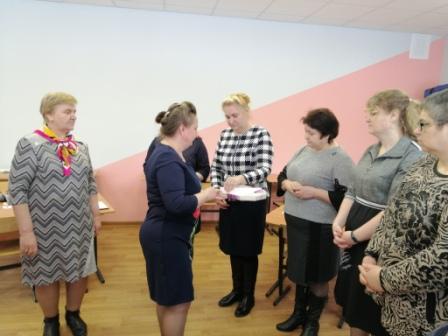 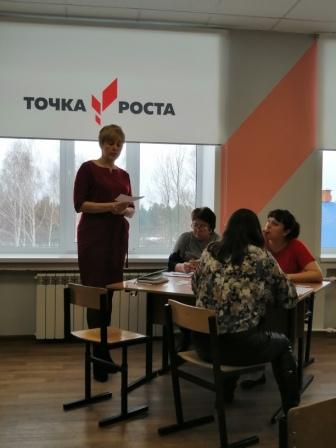 Рисковый профиль
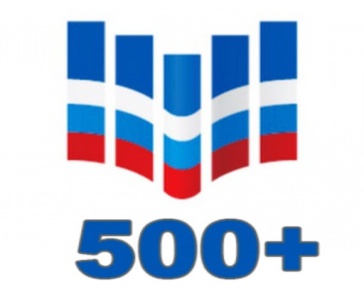 РИСК 1. Низкая учебная мотивация обучающихся

Программа антирисковых мер 
«ПОВЫШЕНИЕ УЧЕБНОЙ МОТИВАЦИИ ОБУЧАЮЩИХСЯ»

Цель: повышение доли обучающихся с высокой мотивацией к обучению  через совершенствование альтернативных форм оценивания, использование проектно-исследовательской и творческой деятельности. 

Задачи:
Выявление обучающихся группы «риска».
Мониторинг мотивации обучающихся как определение реперных точек изменений.
Совершенствование  альтернативных форм оценивания, развивающей обратной связи.
Совершенствование практики организации проектной, исследовательской, творческой  деятельности.
Профессиональное развитие и рост профессиональной компетентности педагогических кадров, обеспечивающих повышение качества образования в образовательной организации, по вопросу повышения учебной мотивации обучающихся.
Совершенствование системы профориентационной работы в школе.
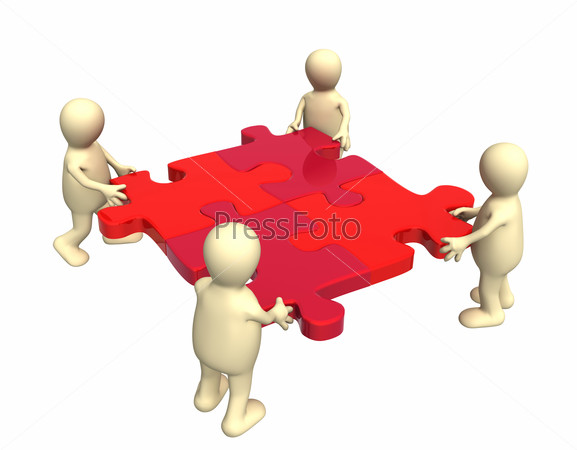 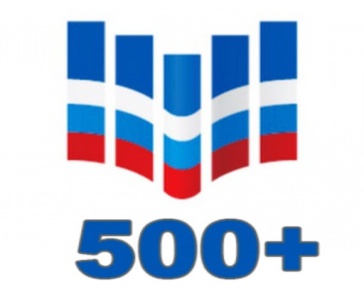 РИСК 2. Пониженный уровень школьного благополучия.

ПРОГРАММА антирисковых мер 
ПОВЫШЕНИЕ УРОВНЯ ШКОЛЬНОГО БЛАГОПОЛУЧИЯ 

Цель: улучшение уровня школьного благополучия через адаптацию учащихся к
социальным изменениям и позитивного формирования личностных
взаимоотношений между субъектами учебно-воспитательного процесса.
 Задачи:
Осуществление мониторинга участников образовательного процесса по вопросу удовлетворенности образовательной организацией.
Освоение педагогами современных методов активного взаимодействия с обучающимися и их родителями.
Организация и проведение просветительной работы с родителями обучающихся.
Развитие механизмов психолого-педагогической поддержки, профилактика конфликтов и буллинга в школе.
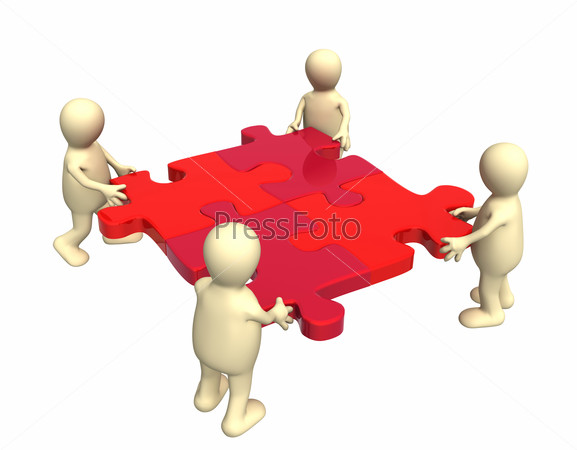 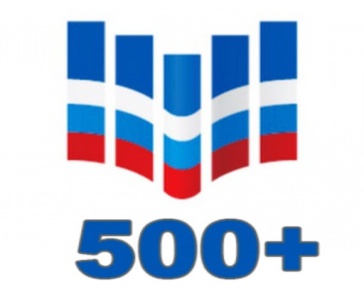 РИСК 3. Высокая доля обучающихся с рисками учебной неуспешности.

ПРОГРАММА антирисковых мер
ПРЕОДОЛЕНИЕ ШКОЛЬНОЙ НЕУСПЕШНОСТИ 

Цель: снижение доли обучающихся с рисками учебной неуспешности к концу 2023 года через организацию системной работы с неуспевающими и психологической поддержки обучающихся.
 
Задачи:
Мониторинг обучающихся с рисками учебной неуспешности. 
Выявление причин учебных затруднений обучающихся.
Обеспечение психологического комфорта обучающихся, создание ситуаций успеха в обучении.
Системное психолого-педагогическое сопровождение обучающихся с рисками учебной неуспешности.
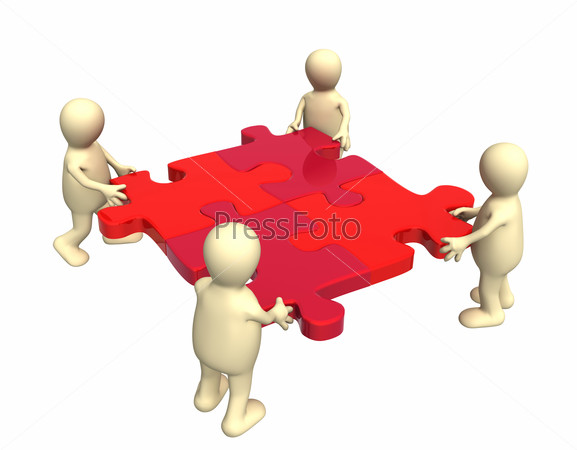 МБОУ «Тургеневская СОШ» Меленковского района Владимирской области
2021-2022 учебный год
Обучается 158 учеников человек  из 8 населённых пунктов. 
Подвозом охвачено 56 % обучающихся.
56 %  детей из полных семей
31 % детей из многодетных семей
60,1% детей из малообеспеченных семей
2,5%  детей из семей опекаемых
1,3% - дети инвалиды
3% - дети с ОВЗ
5,1 % дети-инофоны
0,6% дети-цыгане
-15 % родителей, имеющих высшее образов.

14 педагогов
Высшее образование - 85,7 %
Высшая кв.кат. - 42,8%
Первая кв кат. – 50%
Повышение учебной мотивации обучающихся.
Выездной семинар муниципальной психологической службы
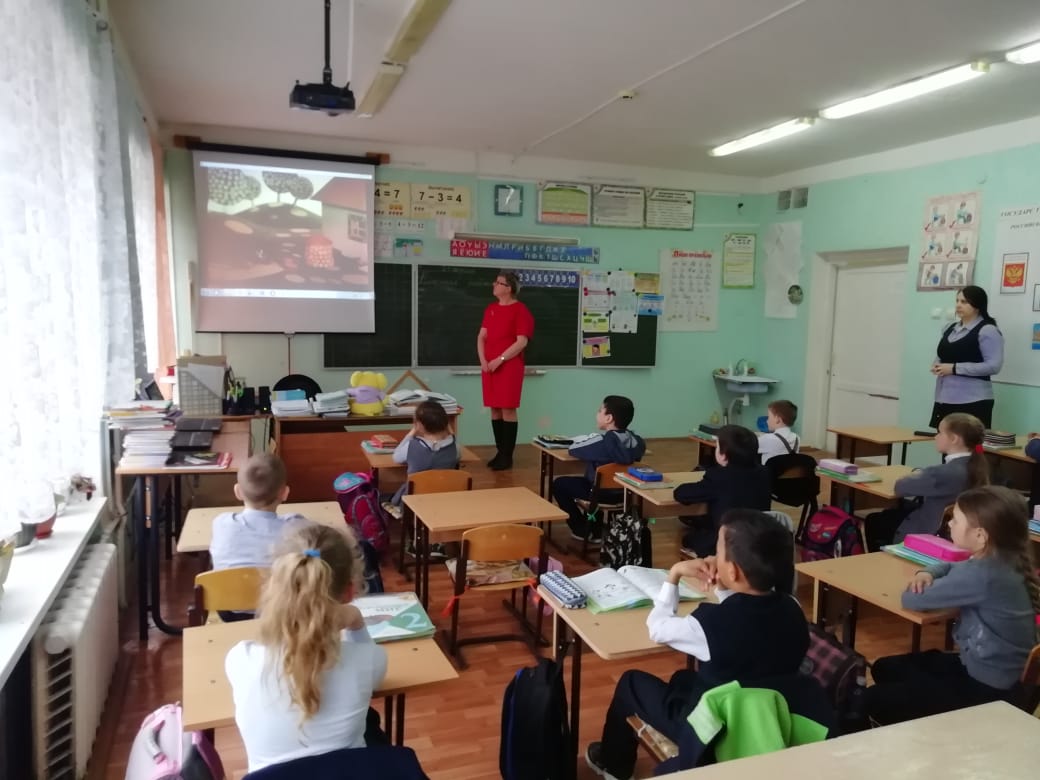 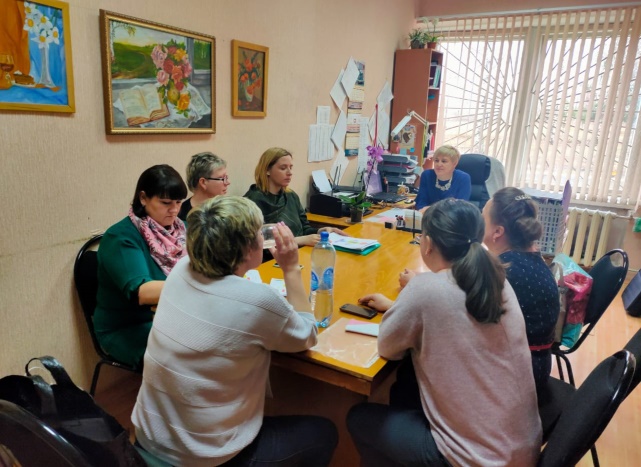 Мастер-класс «Эмоциональное  выгорание. 
Что делать, если села  жизненная батарейка?»
Занятие  с элементами
 тренинга «Что такое дружба?»
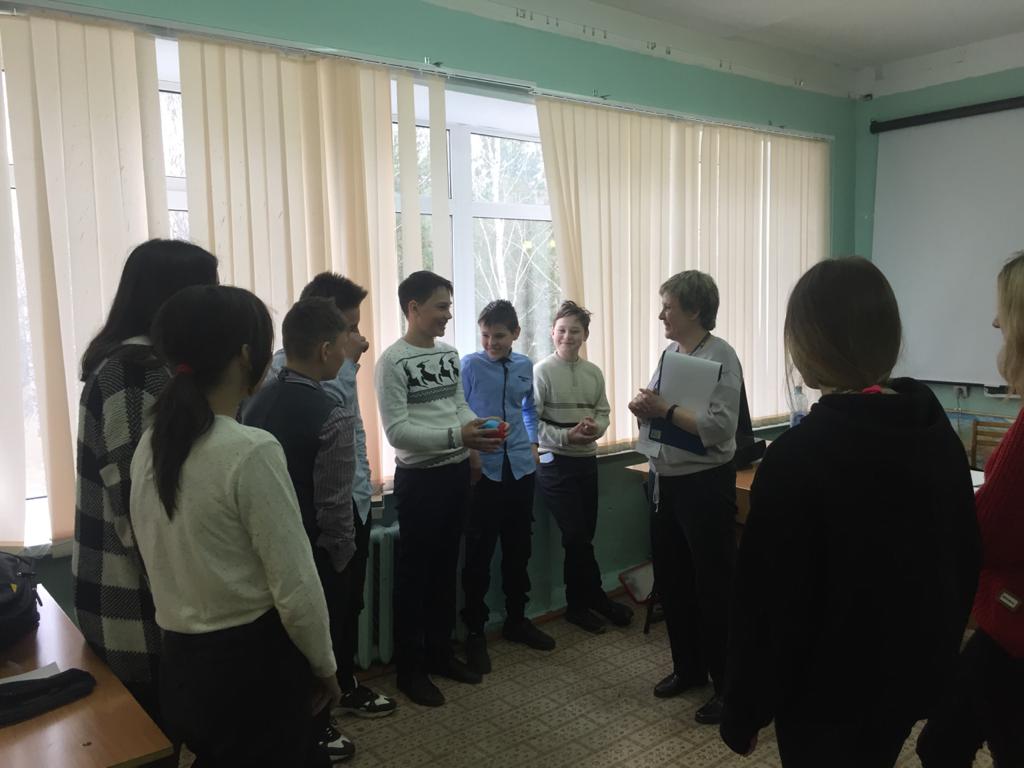 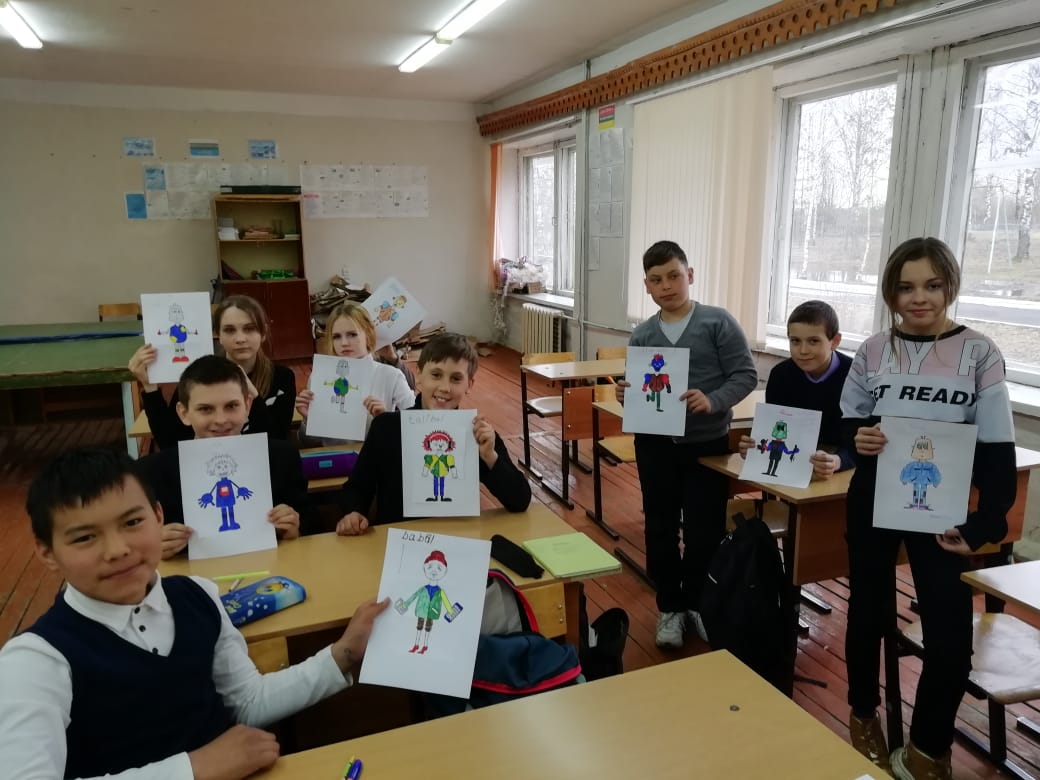 Занятие с элементами  
арт-терапии «Робот-ученик»
Занятие  с элементами 
тренинга  «Моя мотивация»
Повышение учебной мотивации обучающихся.
Диагностирование мотивации обучающихся.
Совершенствование практики использования проектной, исследовательской, творческой деятельности. Участие педагогов и обучающихся в конкурсах, олимпиадах, проектах  различного уровня и т.д
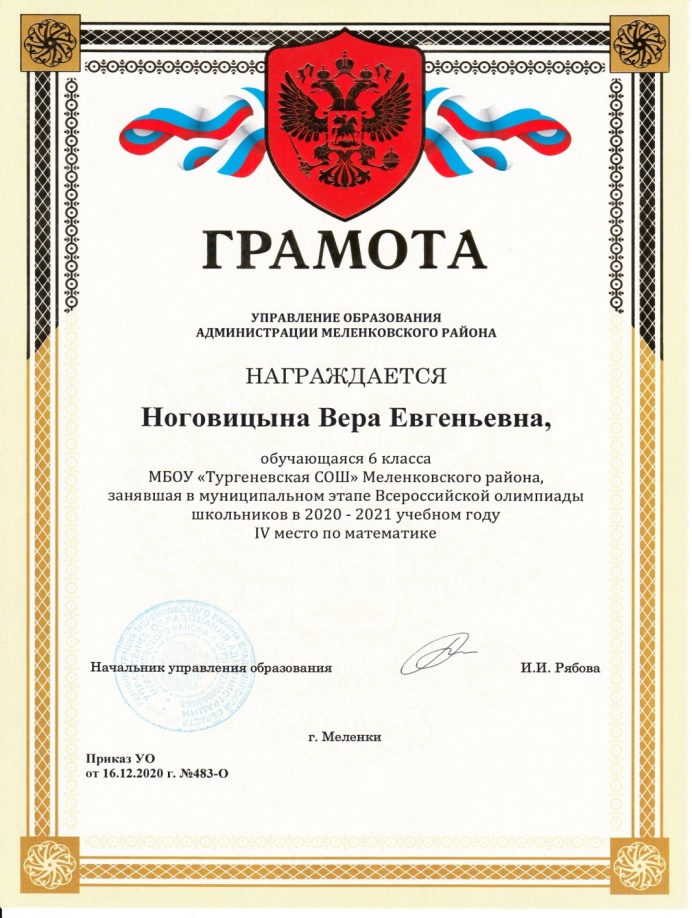 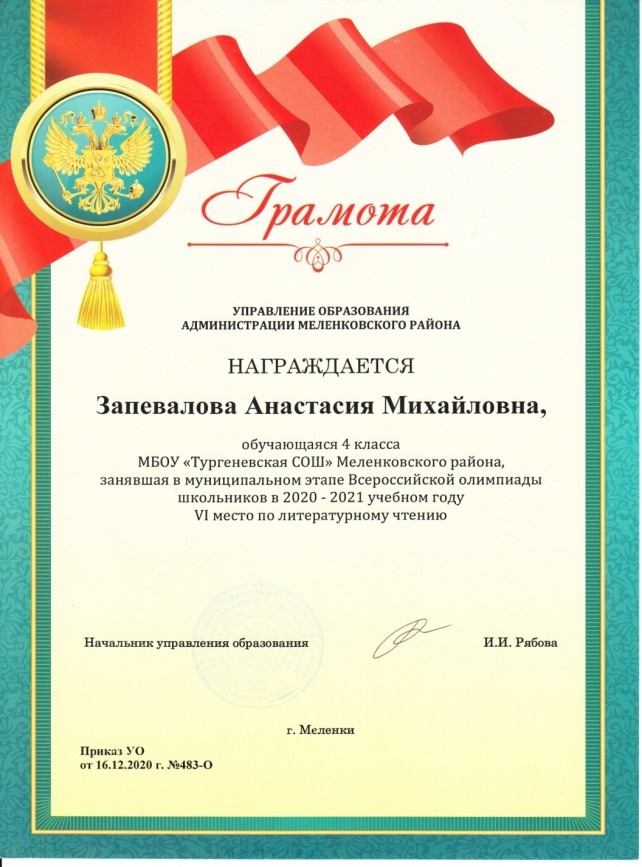 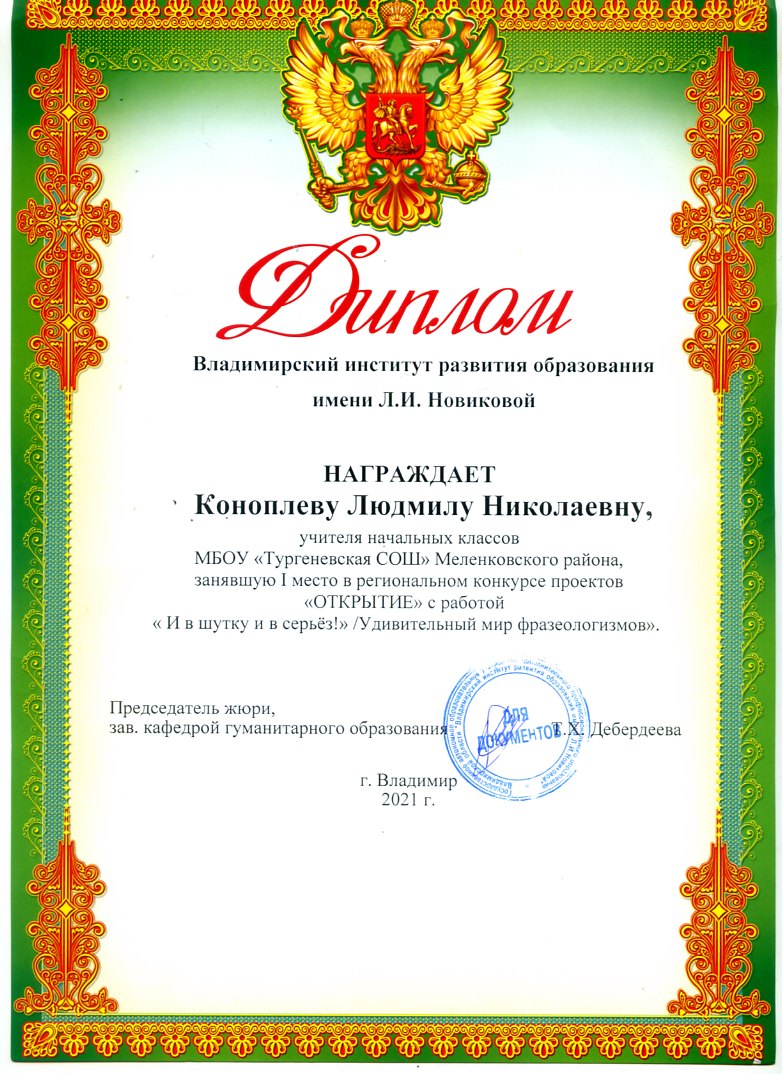 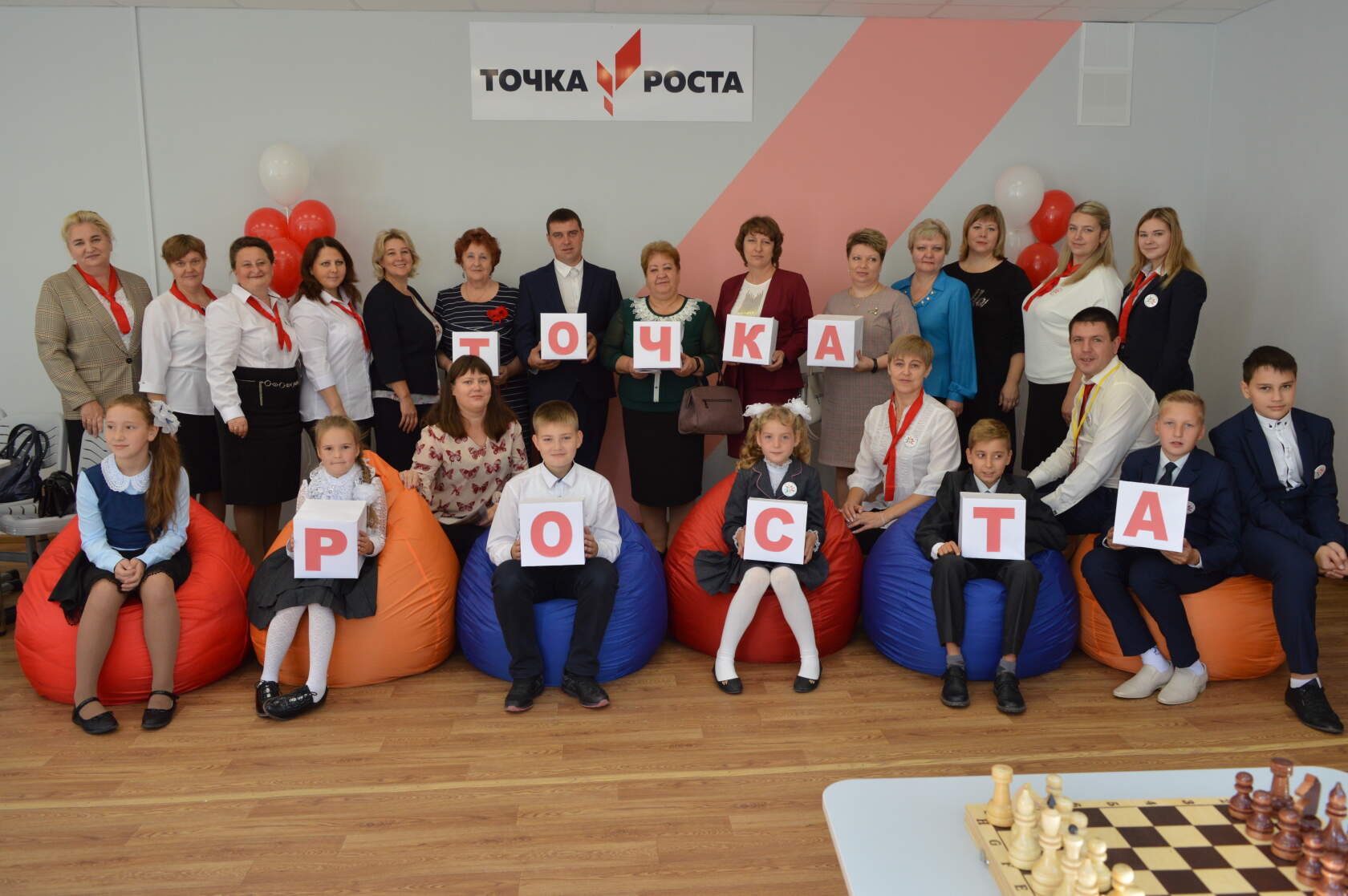 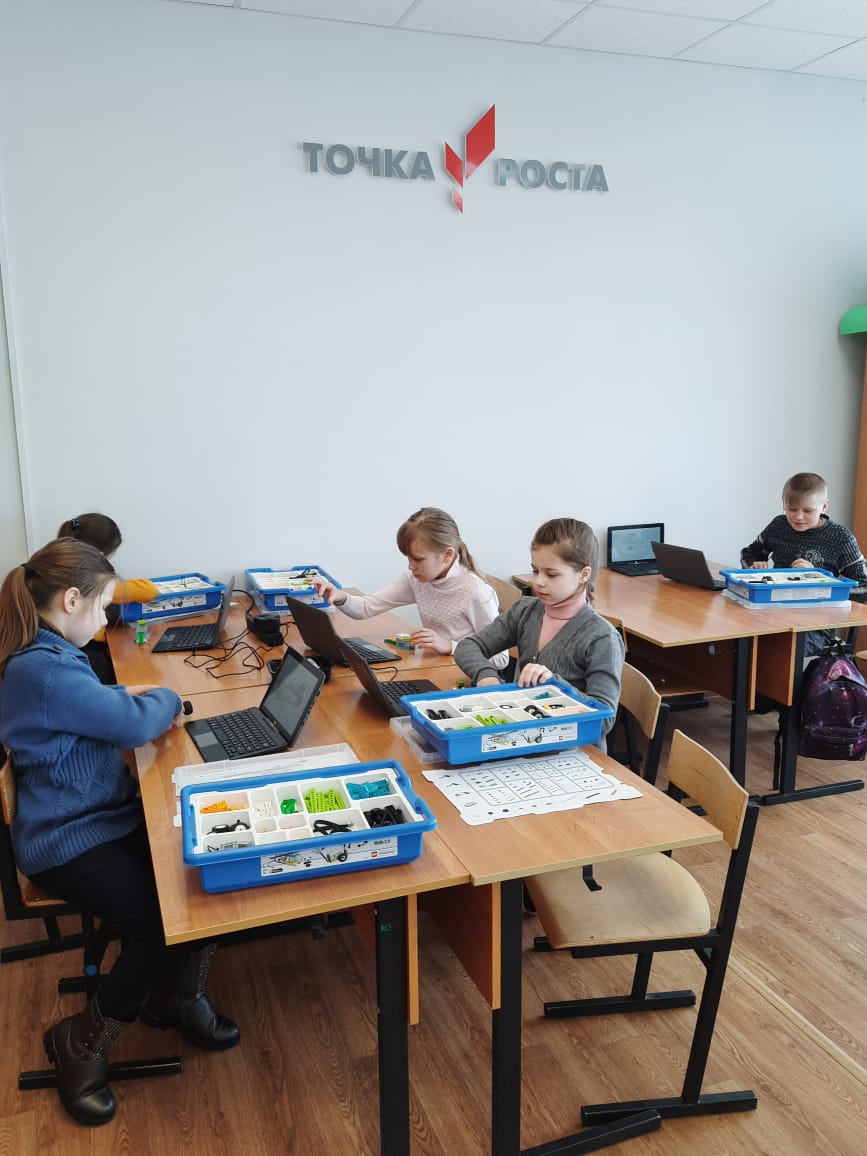 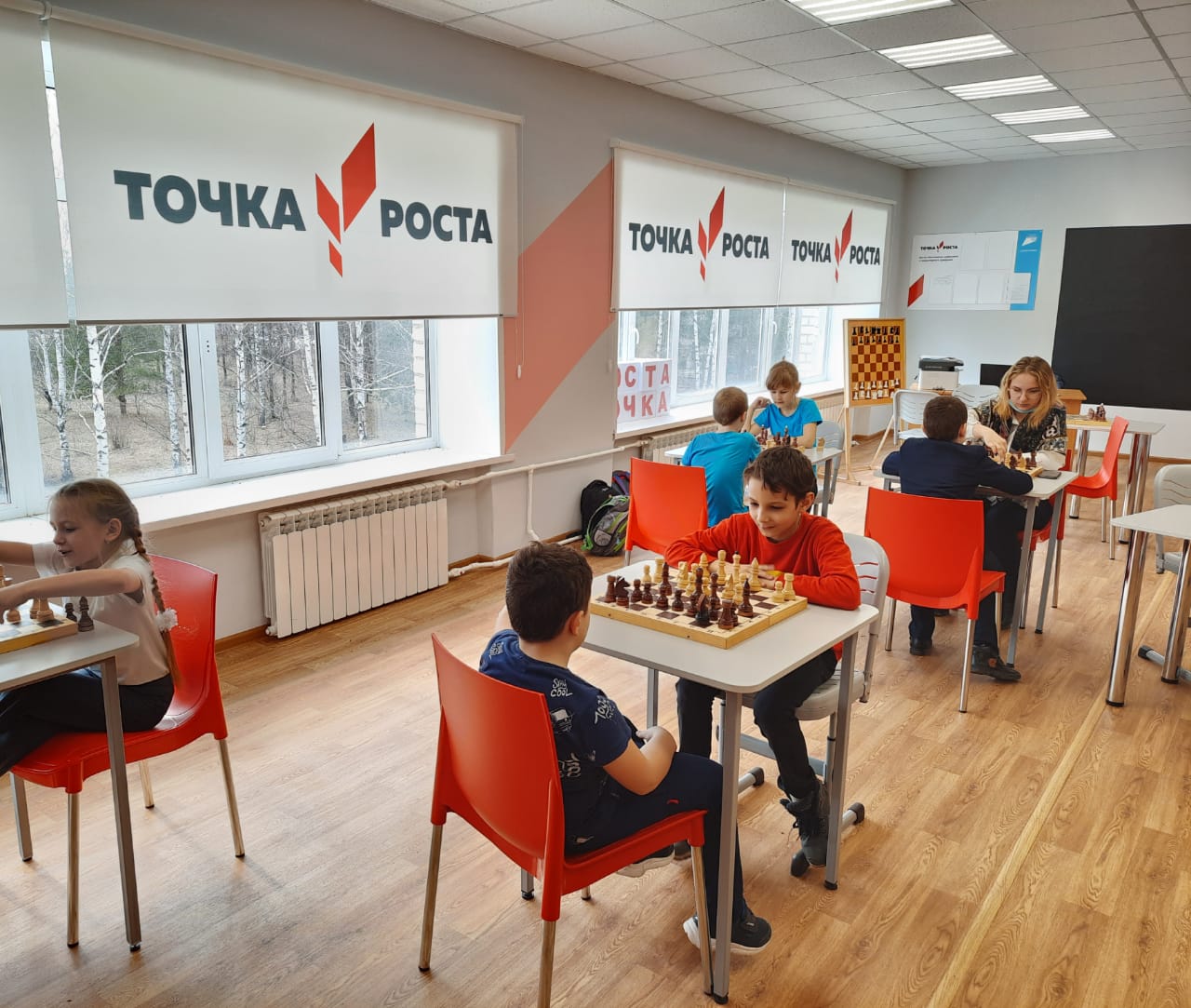 Работа  центра
ТОЧКА РОСТА
Совершенствование системы профориентационной работы в школе
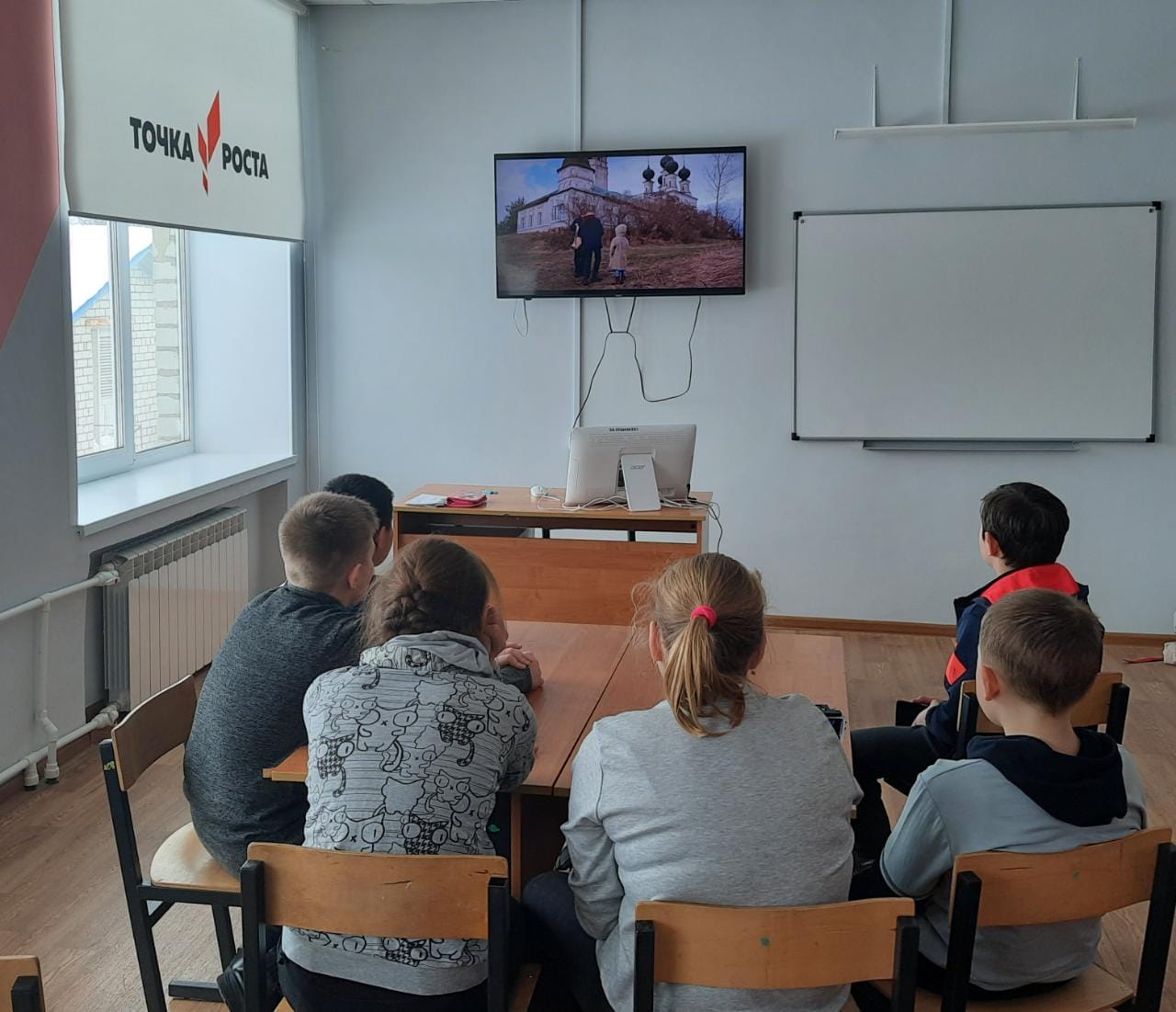 ПРОЕКТОРИЯ
Классные часы, встречи с работниками различных сфер направленные на профориентацию обучающихся.
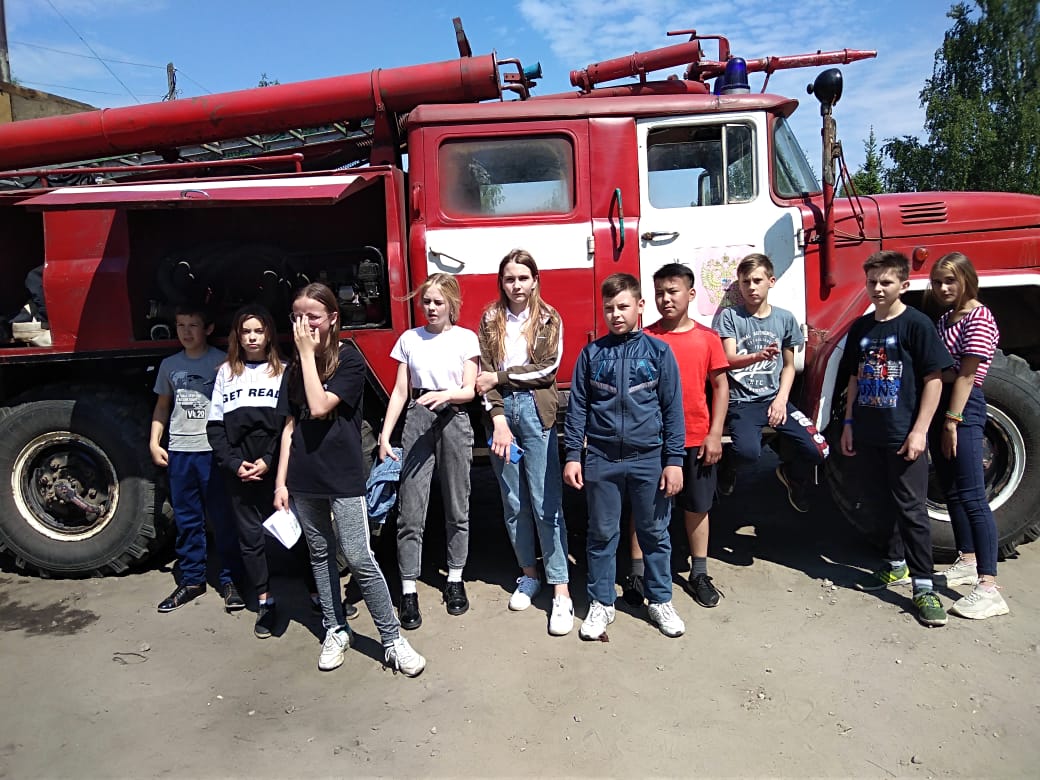 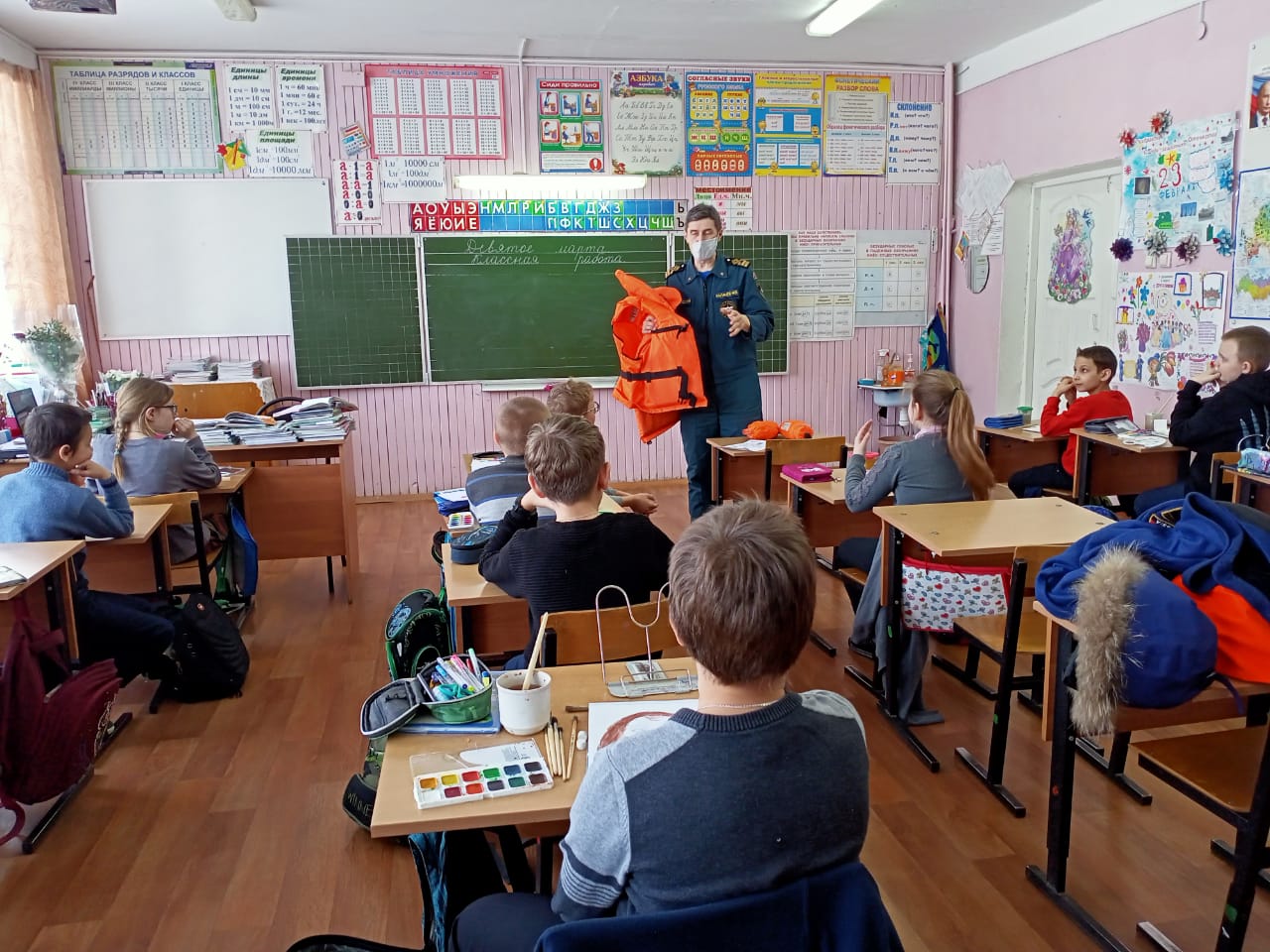 Повышение уровня школьного благополучияОсвоение педагогами современных методов активного взаимодействия с обучающимися и их родителями
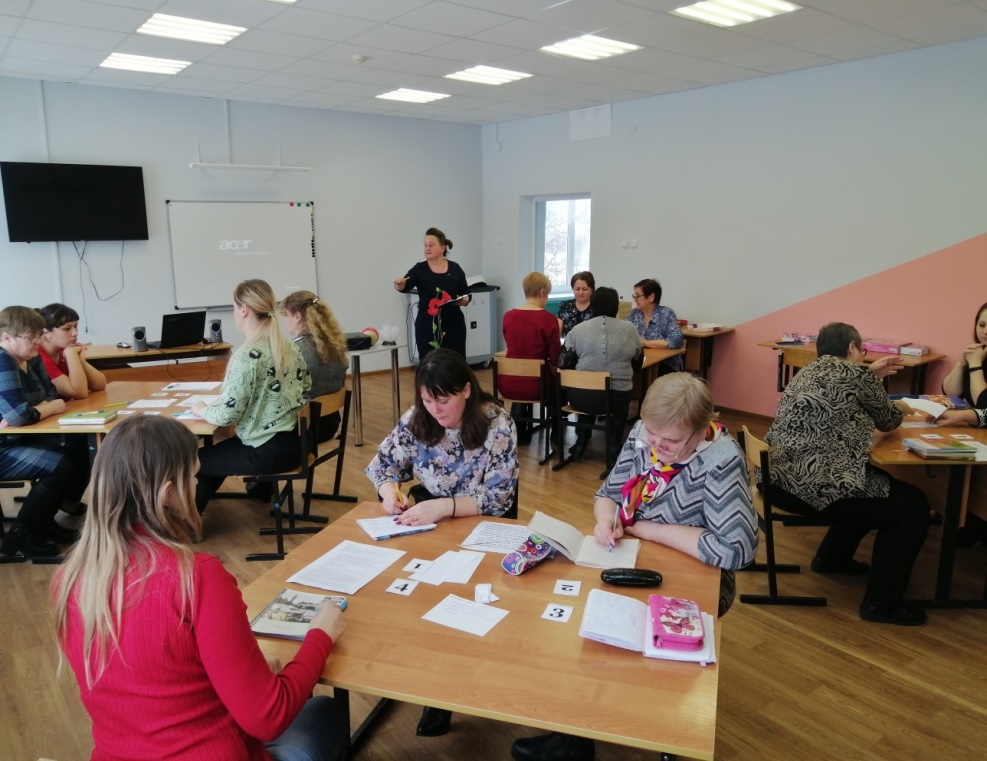 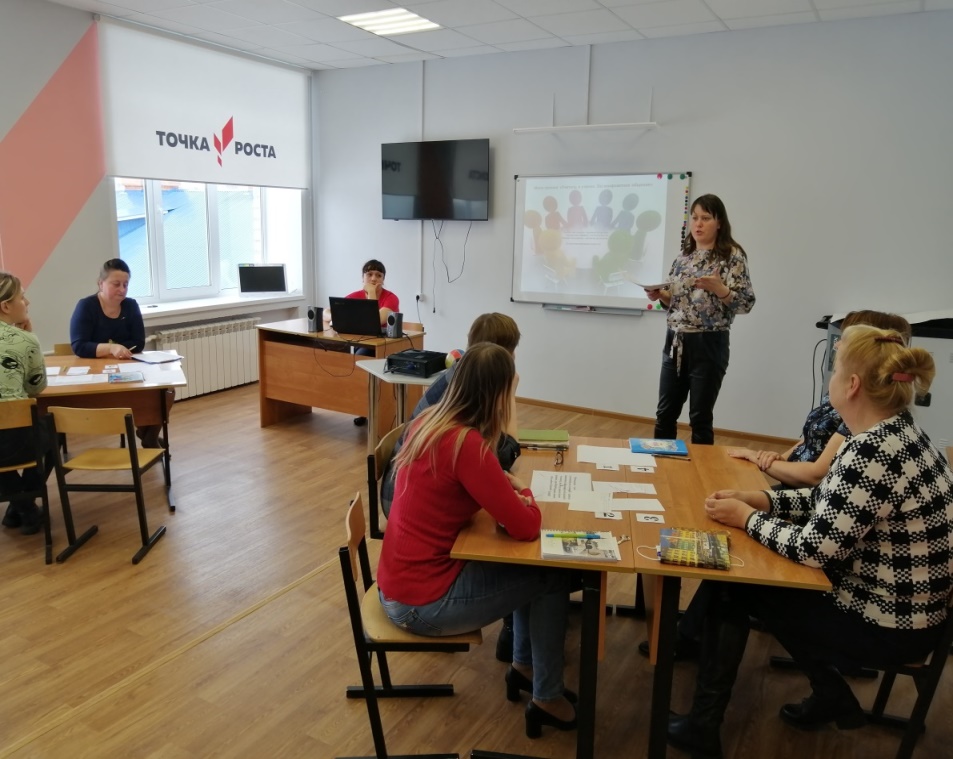 Форсайт-сессия  «Важен каждый»
Мастер – классы от мам на  «День Матери».
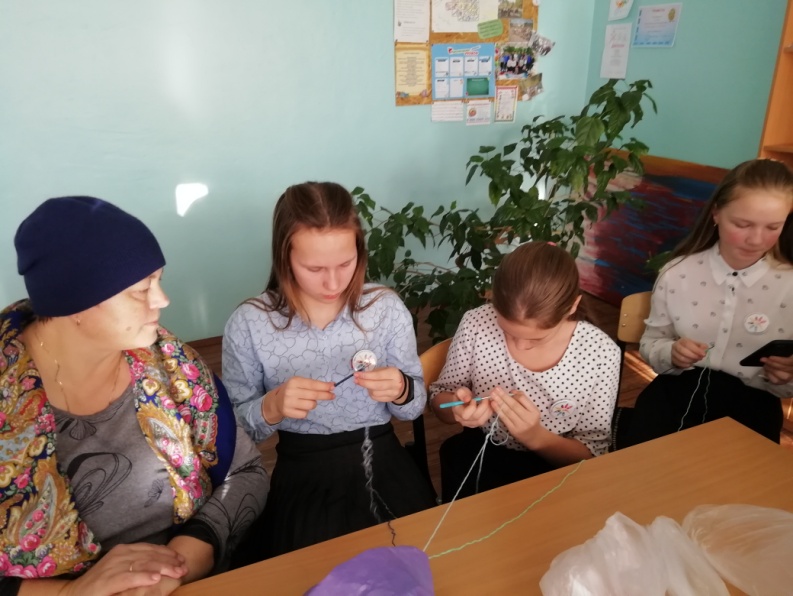 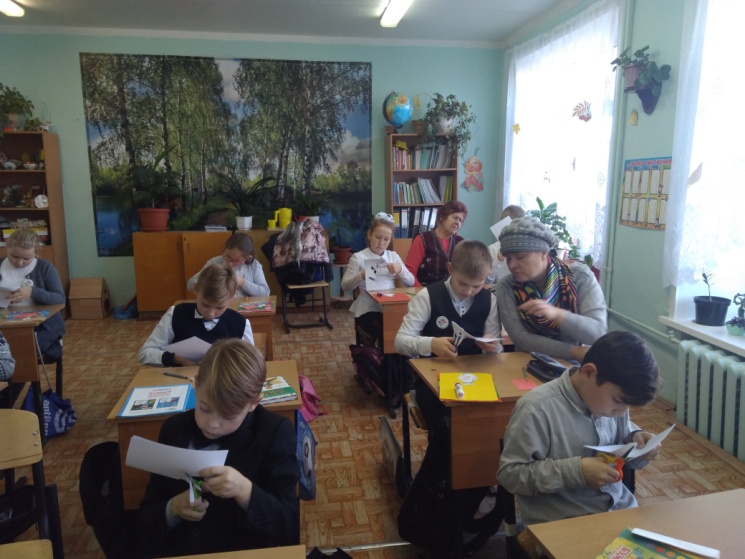 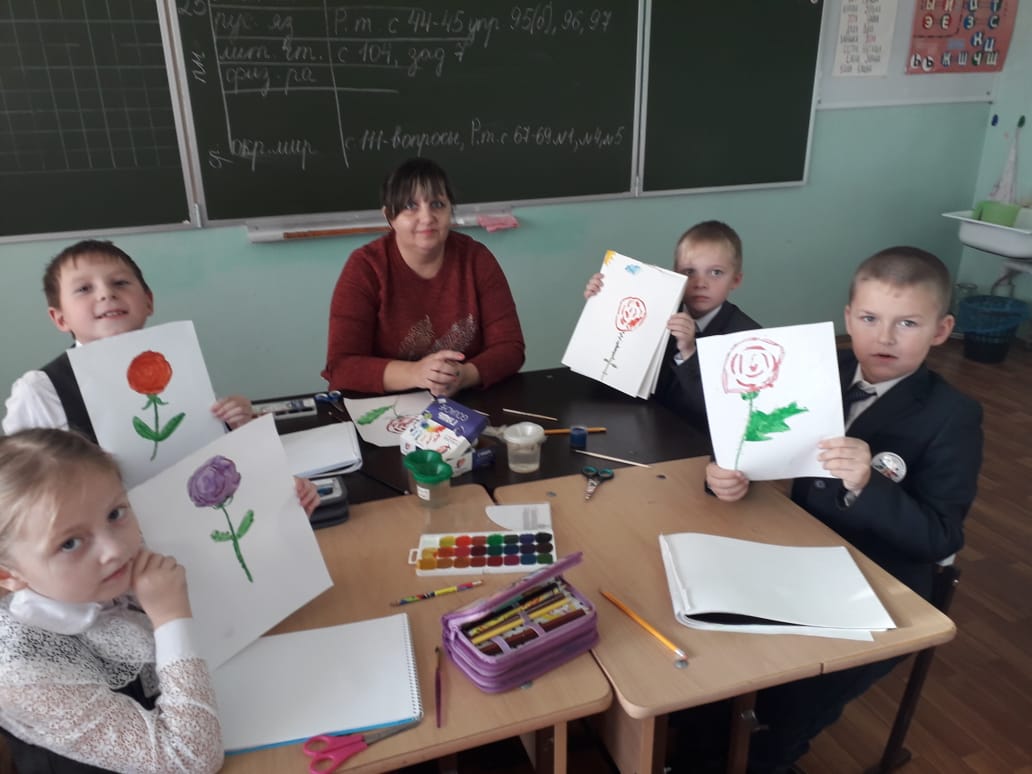 Совместные походы с родителями
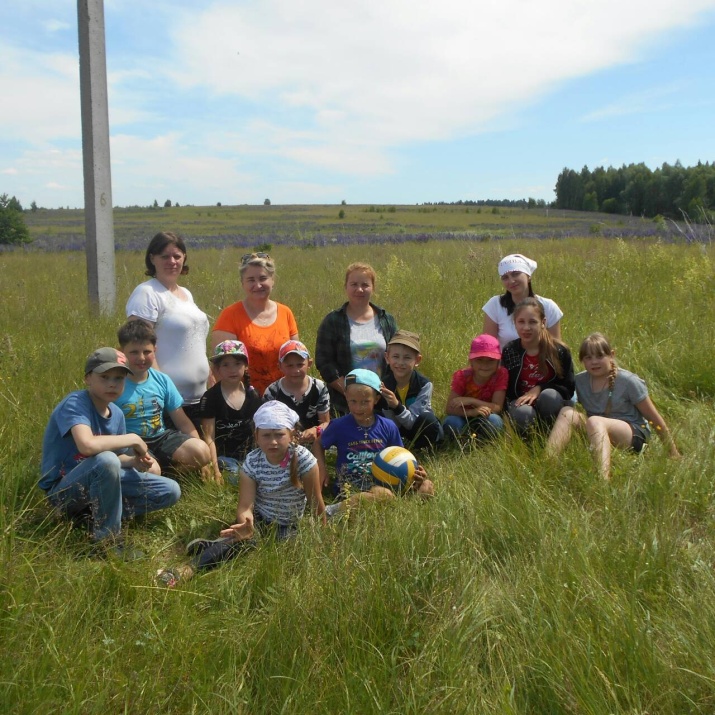 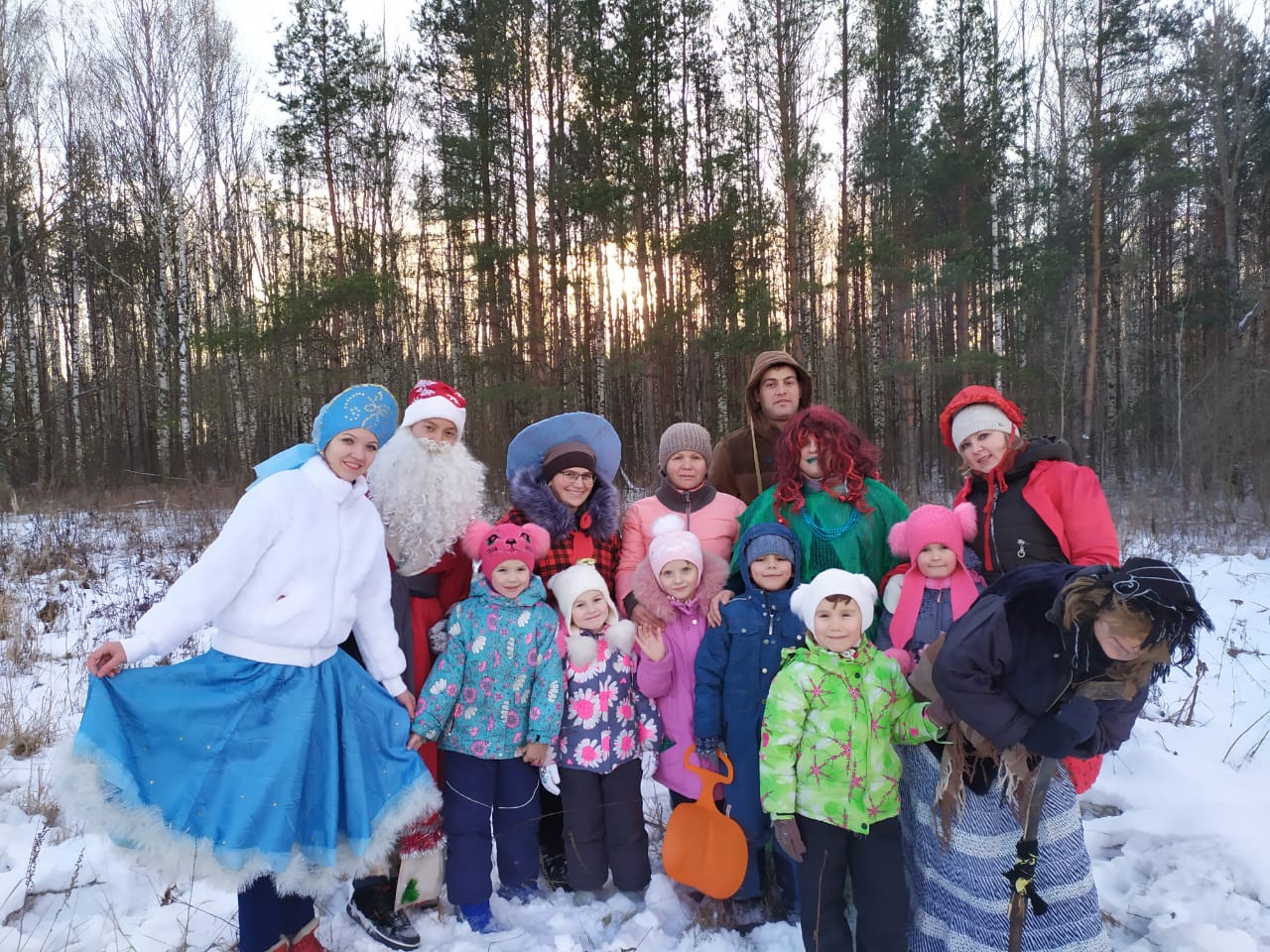 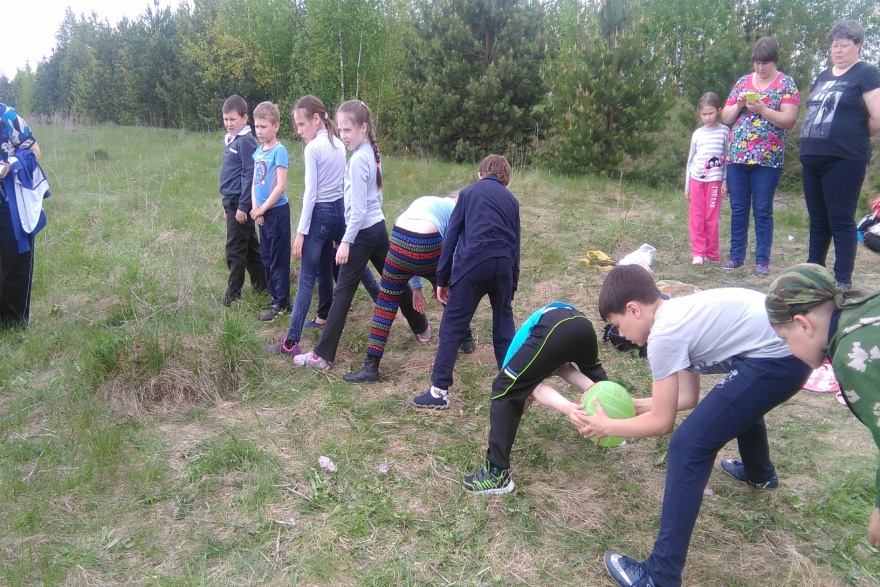 Организация и проведение просветительской работы с родителями обучающимися
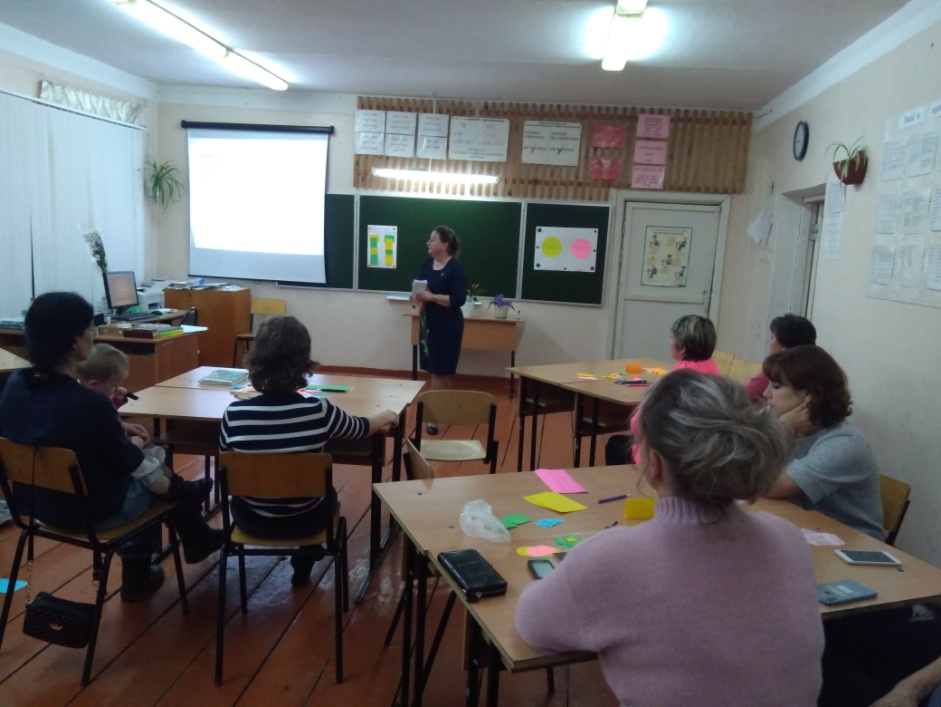 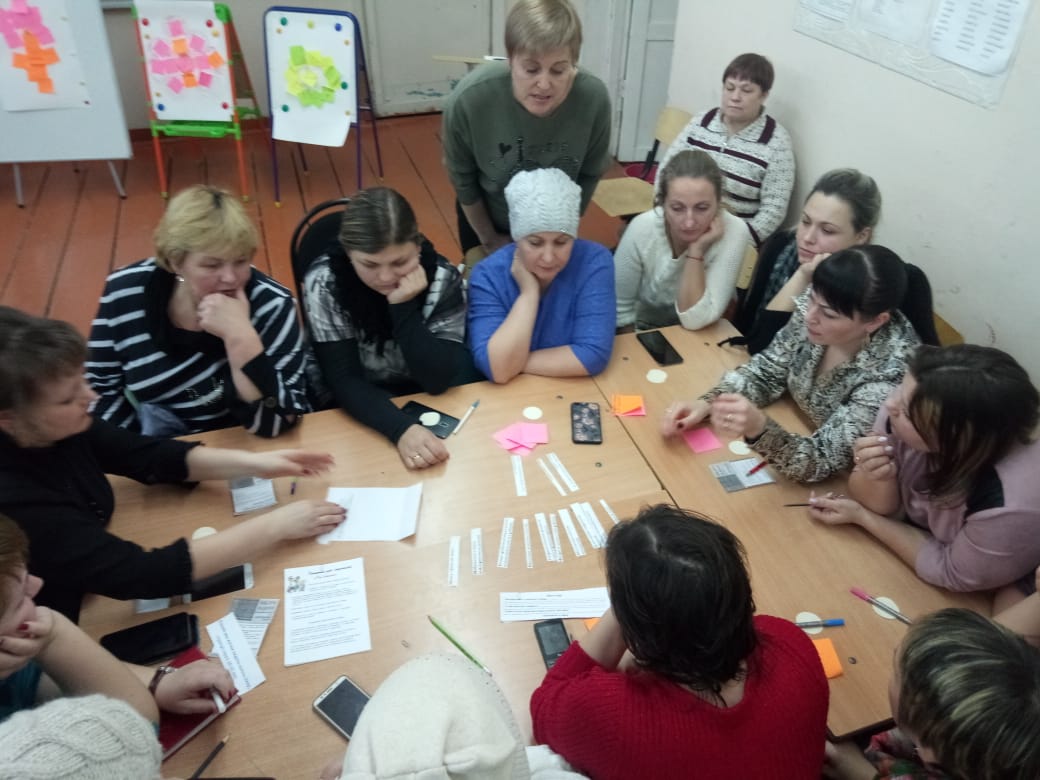 Родительское собрание 
«Учимся общаться без конфликтов»
Родительское собрание 
«Семья + школа = Успех и будущее наших детей»
Развитие механизмов психолого-педагогической поддержки, профилактика конфликтов и буллинга в школе.
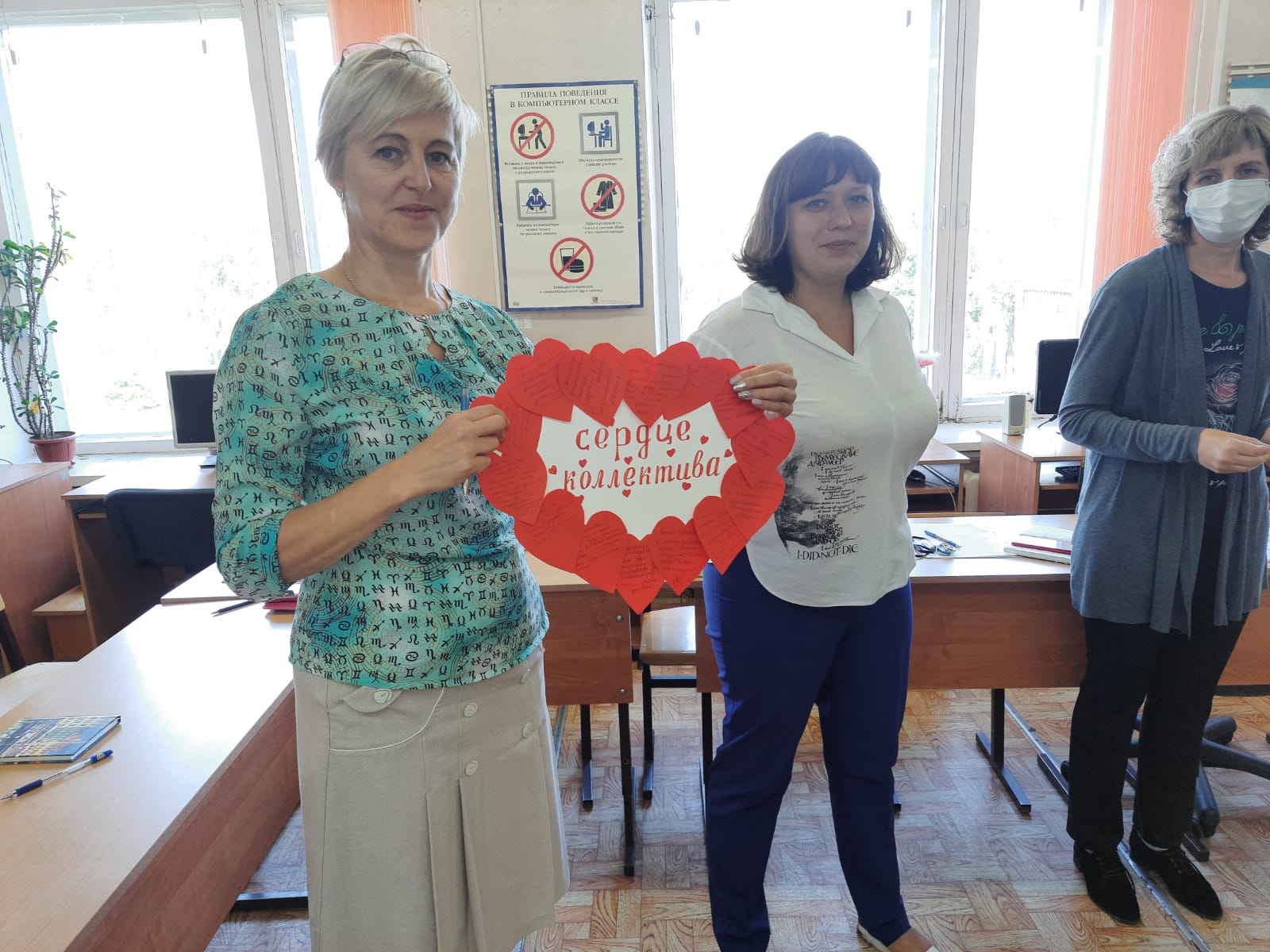 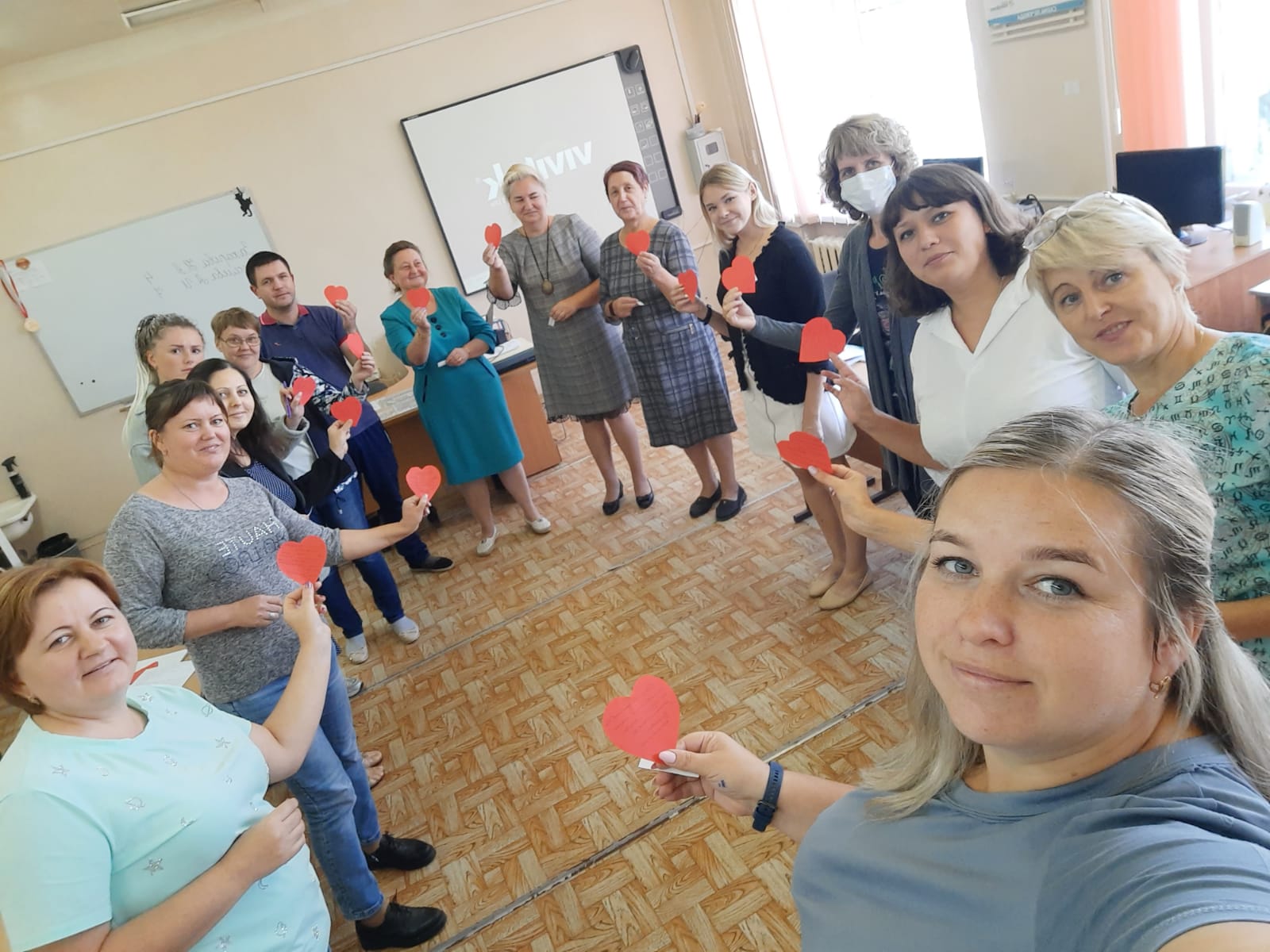 Цикл психологических тренингов «Все вместе»
Минутки сплочённости с 
применением игровых технологий
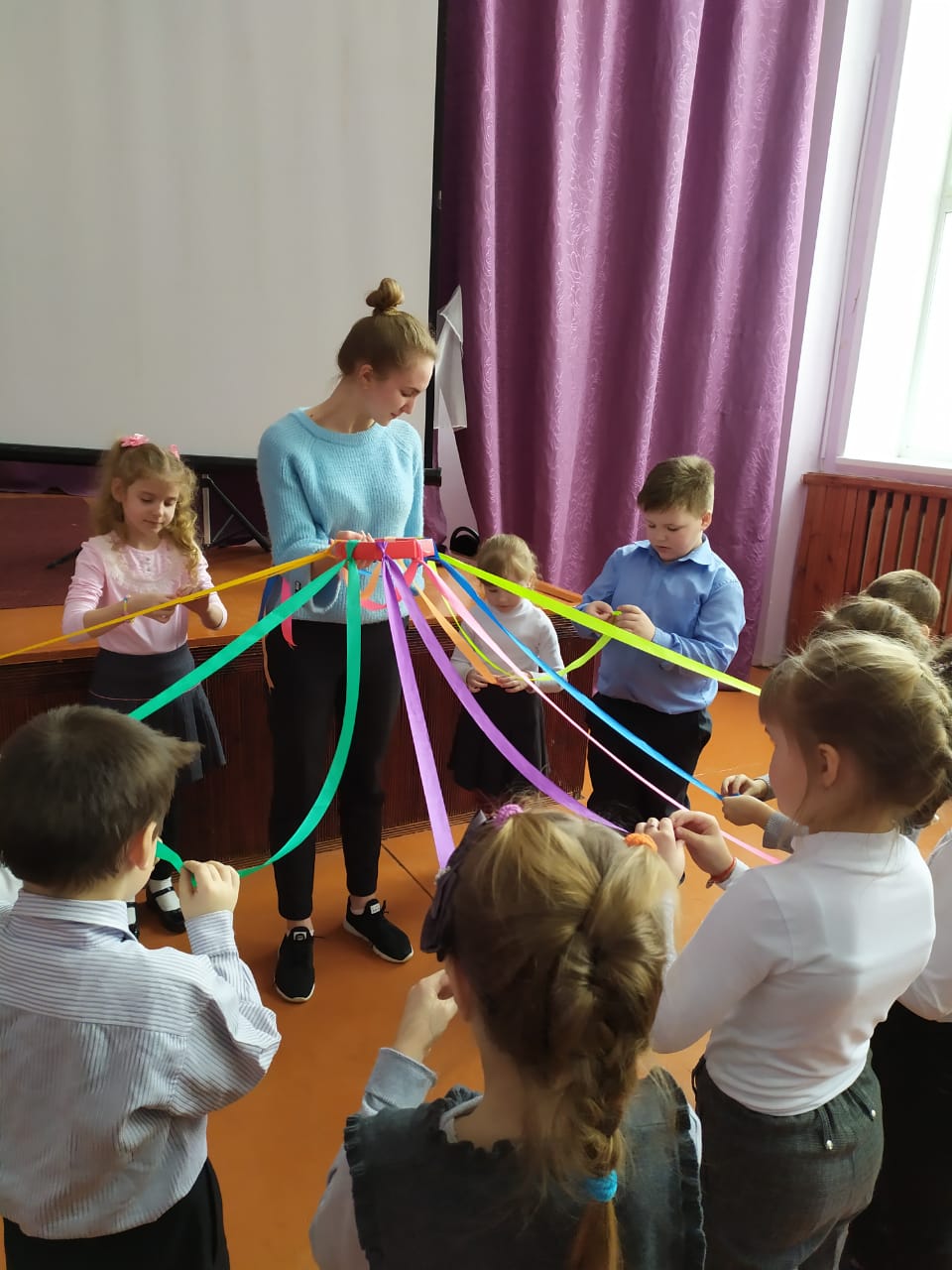 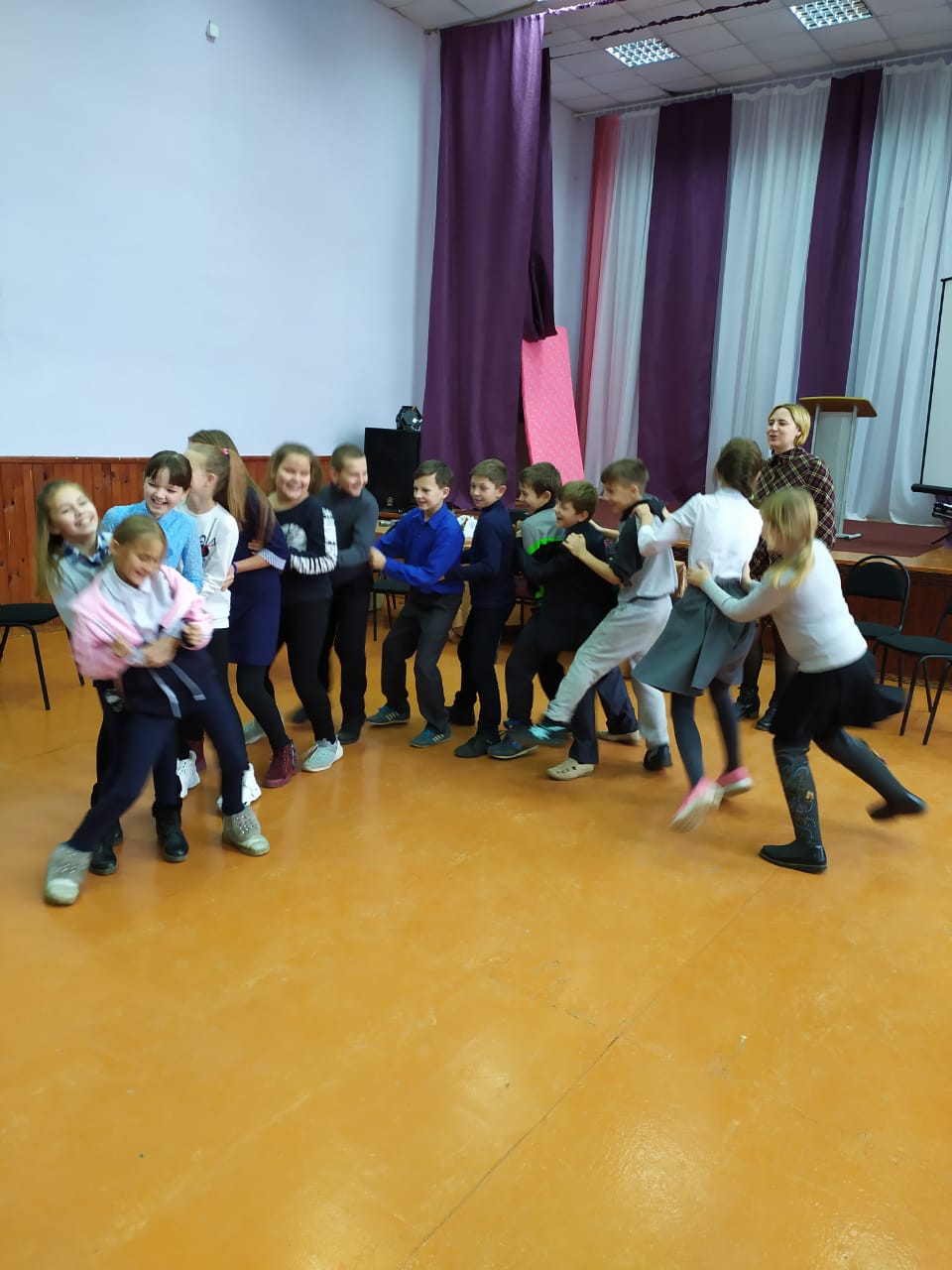 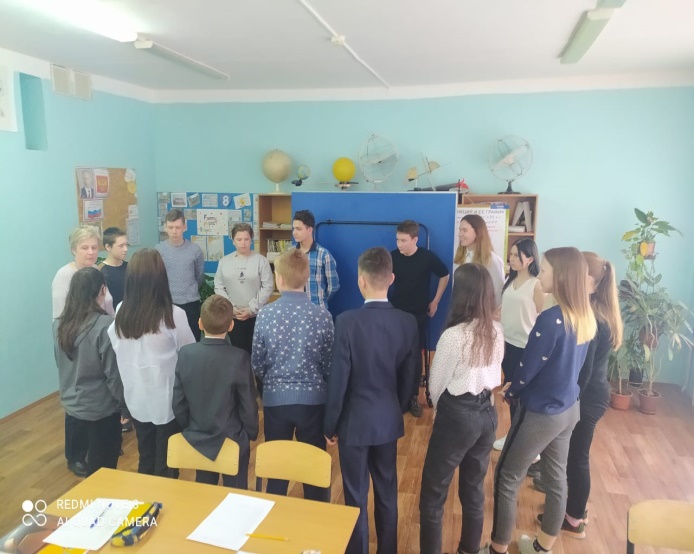 Преодоление школьной неуспешности.Обеспечение психологического комфорта обучающихся, создание ситуаций успеха в обучении
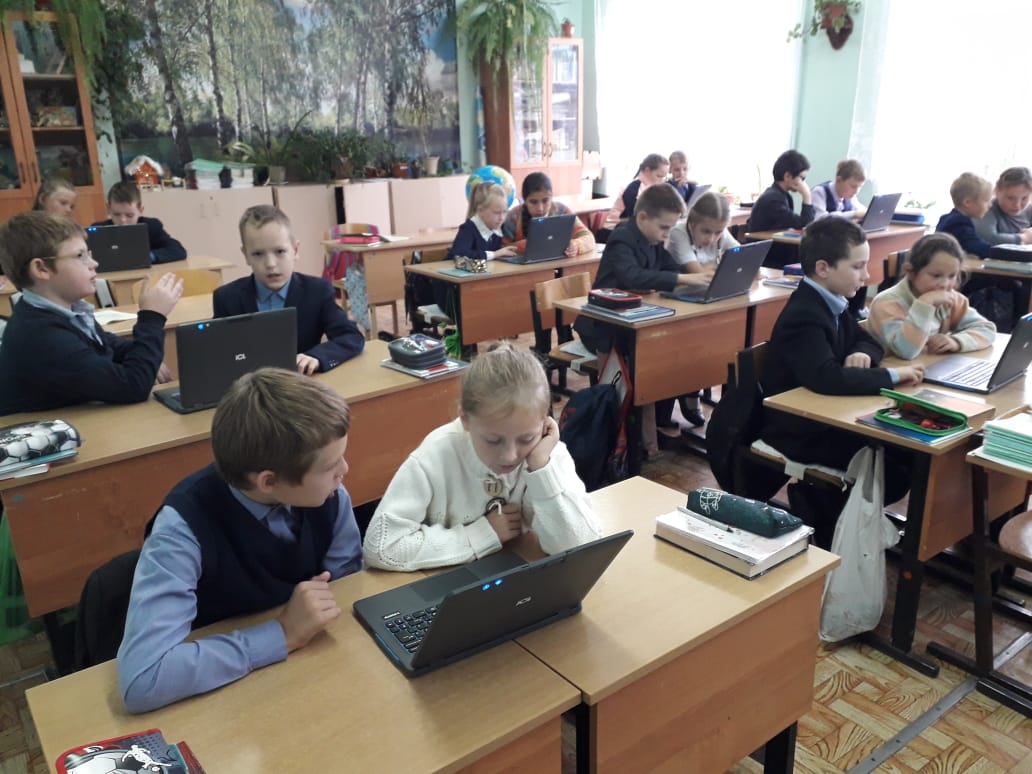 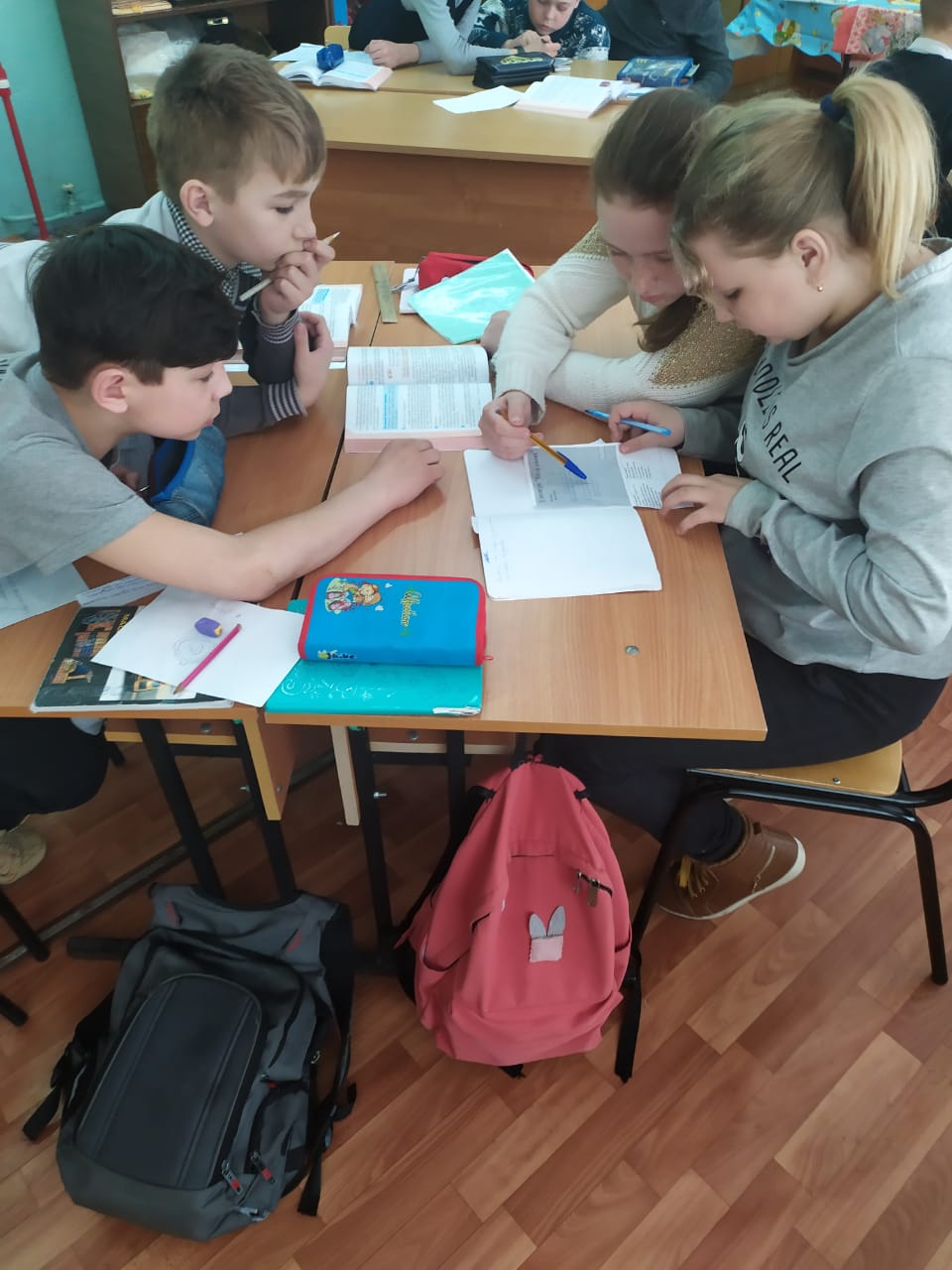 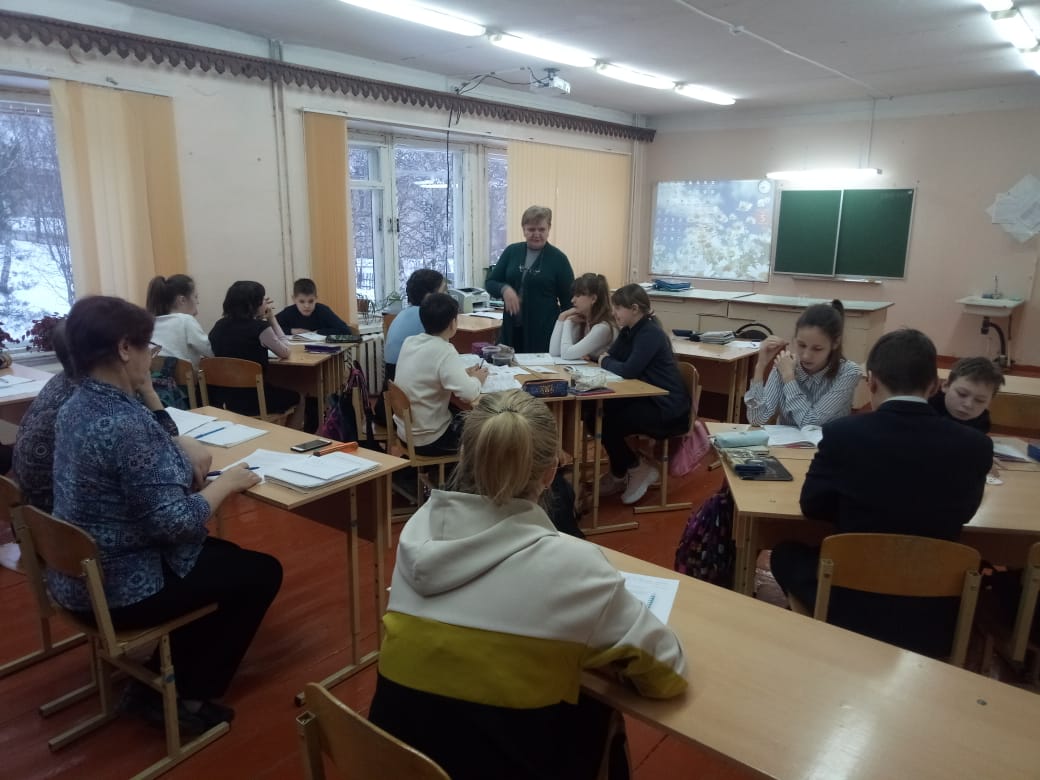 Фестиваль открытых уроков
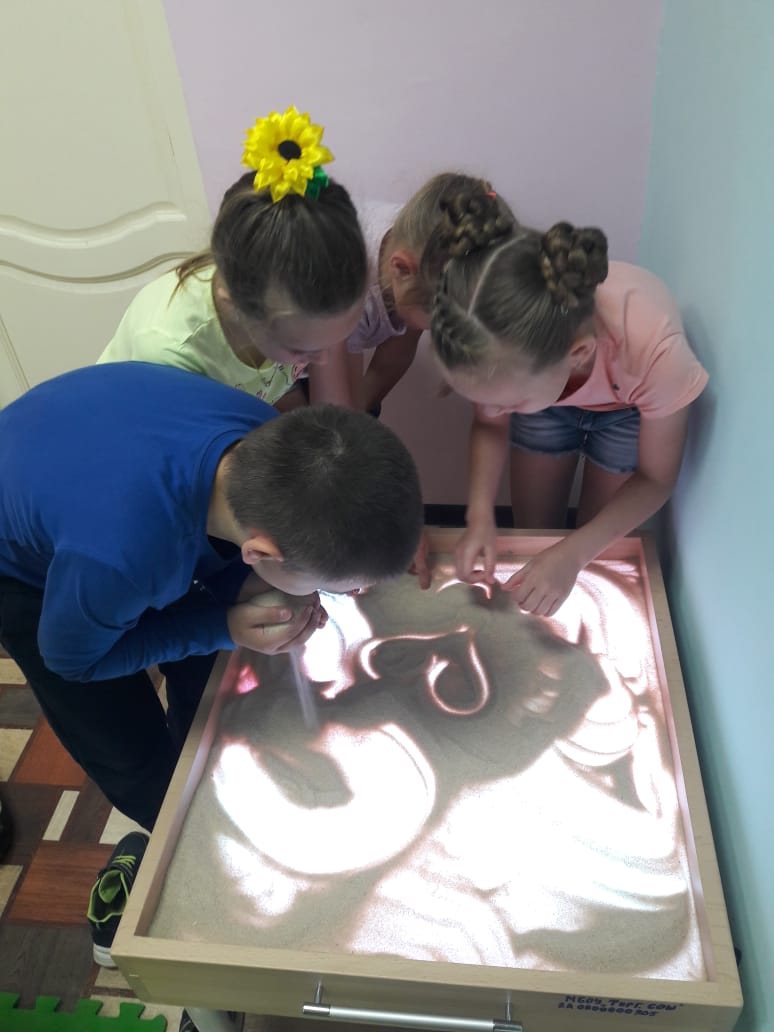 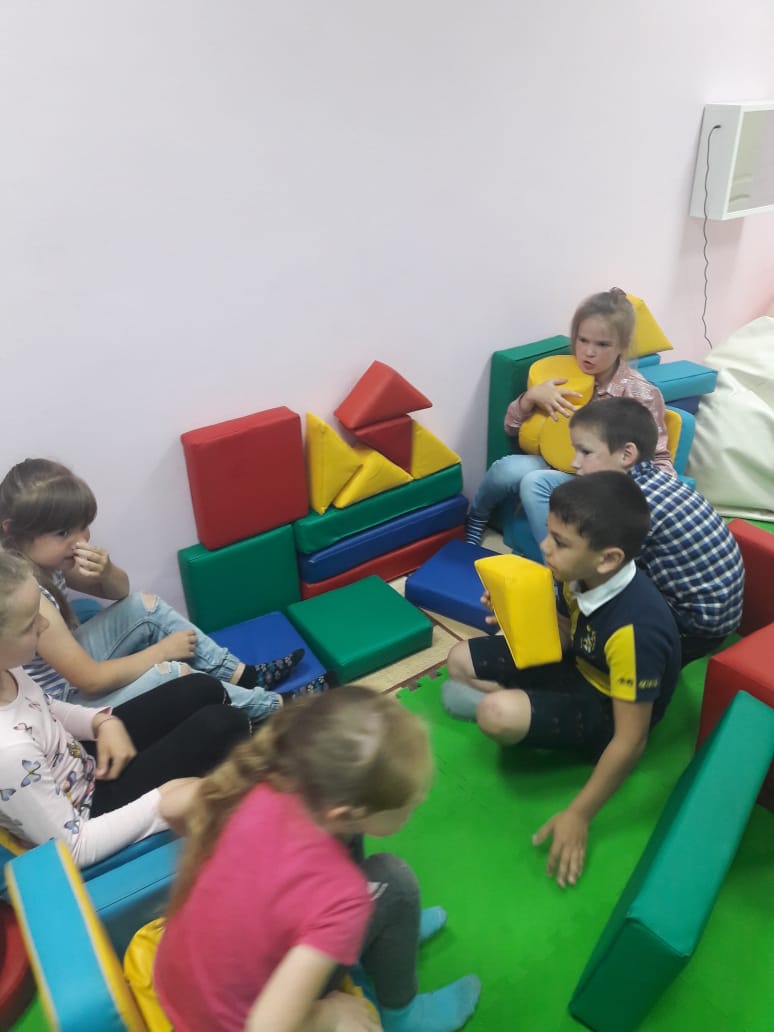 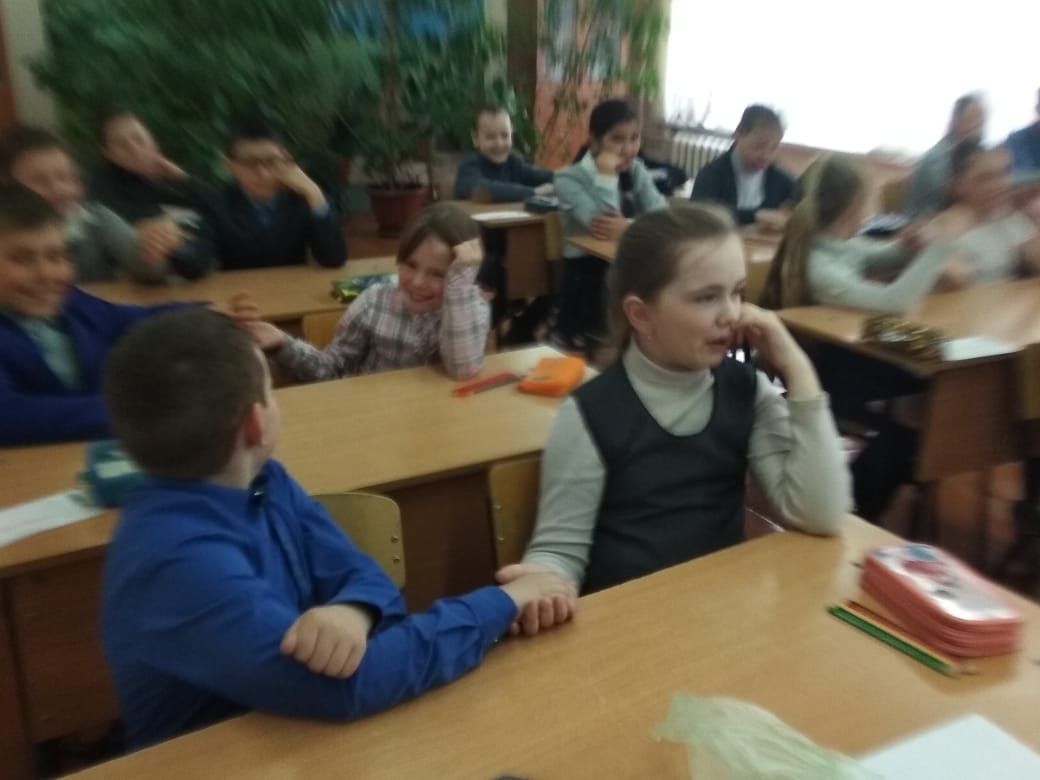 Тренинги  на создание ситуации успеха
Спасибо за внимание.
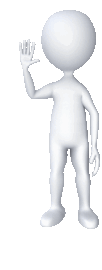